Фізкультурно-спортивні споруди та обладнання
Освітній компонент  
циклу професійної підготовки освітньої програми (ППОП7)
викладається для здобувачів ступеня вищої освіти бакалавра спеціальності 014 «Середня освіта» предметної спеціальності 
014.11 «Середня освіта (Фізична культура)
ОРЛОВ АНАТОЛІЙ АНАТОЛІЙОВИЧДОКТОР ФІЛОСОФІЇ PHD ЗІ СПЕЦІАЛЬНОСТІ 017 ФІЗИЧНА КУЛЬТУРА І СПОРТДОЦЕНТ КАФЕДРИ ТЕОРІЇ ТА МЕТОДИКИ ФІЗИЧНОЇ КУЛЬТУРИ І СПОРТУ ЗАПОРІЗЬКОГО НАЦІОНАЛЬНОГО УНІВЕРСИТЕТУ. Заслужений тренер України з важкої атлетики. Майстер спорту України з важкої атлетики. Суддя національної категорії з важкої атлетики.E-MAIL: ORLOV105@UKR.NETТЕЛЕФОН: (061) 228-75-18 (КАФЕДРА)ІНШІ ЗАСОБИ ЗВ’ЯЗКУ: ПРИВАТНІ ПОВІДОМЛЕННЯ В MOODLEКАФЕДРА: ТЕОРІЇ І МЕТОДИКИ ФІЗИЧНОЇ КУЛЬТУРИ І СПОРТУ, ВУЛ. ДНІПРОВСЬКА, 33, 4 КОРПУС, АУД. № 303
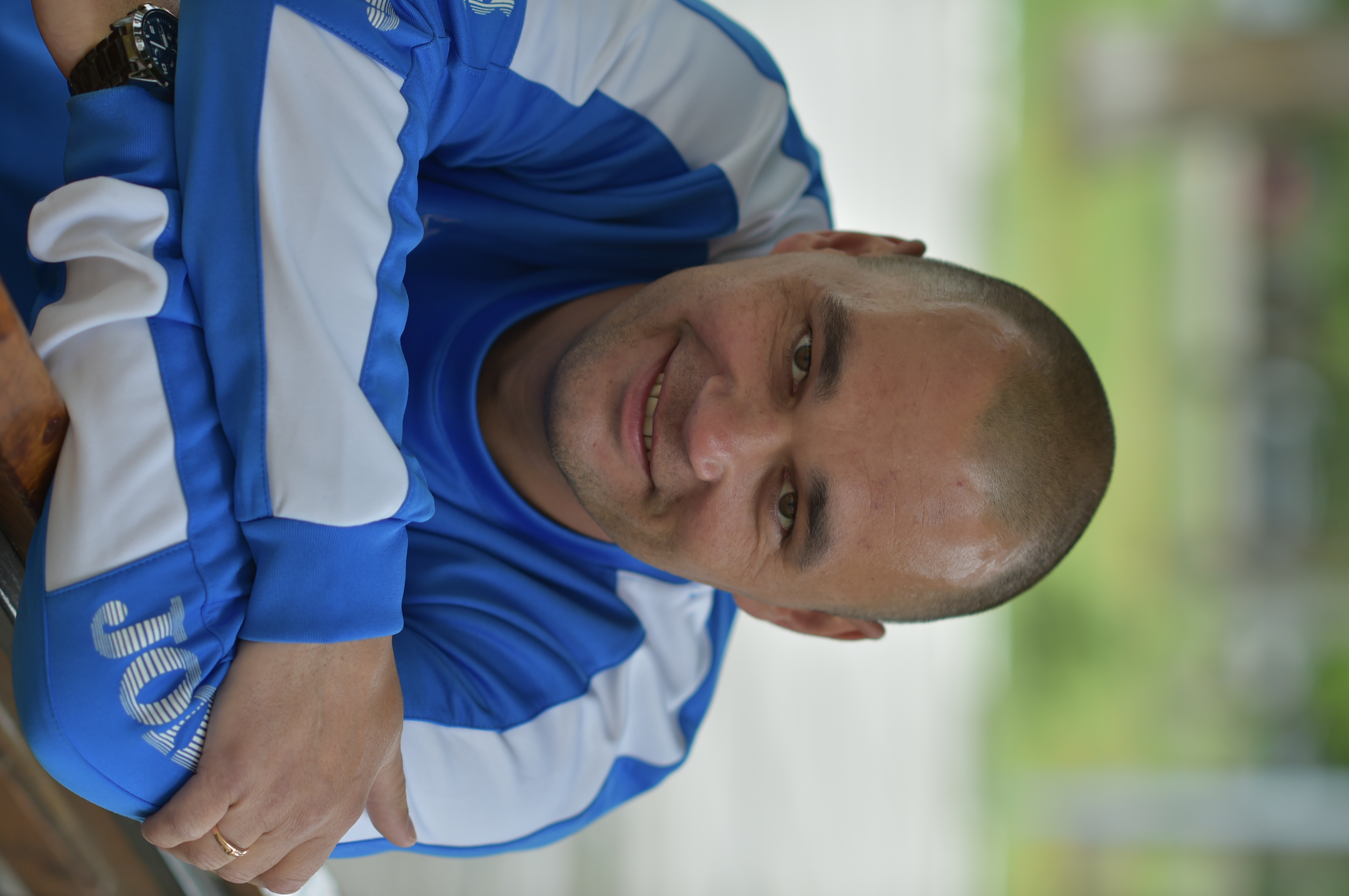 Метою викладання навчальної дисципліни «Фізкультурно-спортивні споруди та обладнання» є вивчення загальних основ проектування, будівництва, ремонту, експлуатації та обладнання спортивних споруд, призначених для занять спортом, масових спортивно-оздоровчих заходів за місцем проживання, в закладах освіти, спортивних клубах, у місцях відпочинку тощо.
Цей курс охоплює теоретичний аналіз проблем функціонування матеріально-технічної бази фізичної культури і спорту; базові знання про спортивні споруди, обладнання та інвентар, які застосовувати у практичній діяльності в сфері фізичної культури і спорту. Ознайомлення з вимогами до спортивних споруд та специфікою використання різних спортивних споруд; основи сучасного проектування та будівництва спортивних споруд.
Курс «Фізкультурно-спортивні споруди та обладнання» є обов’язковим компонентом освітньої програми та входить до циклу професійної підготовки освітньої програми. Він сприяє розвитку професійних компетентностей фахівця галузі фізичного виховання забезпечуючи їх знаннями про ефективне використання спортивної інфраструктури, формування розуміння ролі інновацій у розвитку спортивної інфраструктури, ознайомлення з класифікацією та призначенням фізкультурно-спортивних споруд, вивчення основ проектування спортивних споруд відповідно до чинних нормативів та аналіз стандартів, правил безпеки та екологічності в експлуатації спортивних споруд. Засвоєння принципів вибору та використання спортивного обладнання для різних видів спорту та основ технічного обслуговування та модернізації спортивного інвентаря в закладах освіти та фізкультурно-спортивних організаціях.